Polaris controller
开发实战
监控资源crud
基本原理
事件buffer
K8s cleint本地存储
支持自定义事件处理函数
Polariscontroller位置
当前支持的同步类型
命名空间
服务
实例
当前缺陷
北极星服务端停机重启后，资源无法同步
北极星服务端删除服务后无法恢复
定时对账解决方案
api
K8s server
Polaris controller
Local cache
Resync cache
Sync through api
定时任务
Polaris server
K8s client
update
diff
informer
handler
watch
停机同步解决方案
健康检查
api
K8s server
Polaris controller
Local cache
Resync cache
clear
定时任务
Polaris server
K8s client
diff
informer
handler
watch
本地开发环境推荐
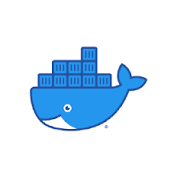 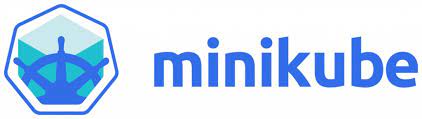 eval $(minikube docker-env)
minikube service –n polaris-system --all
minikube dashboard
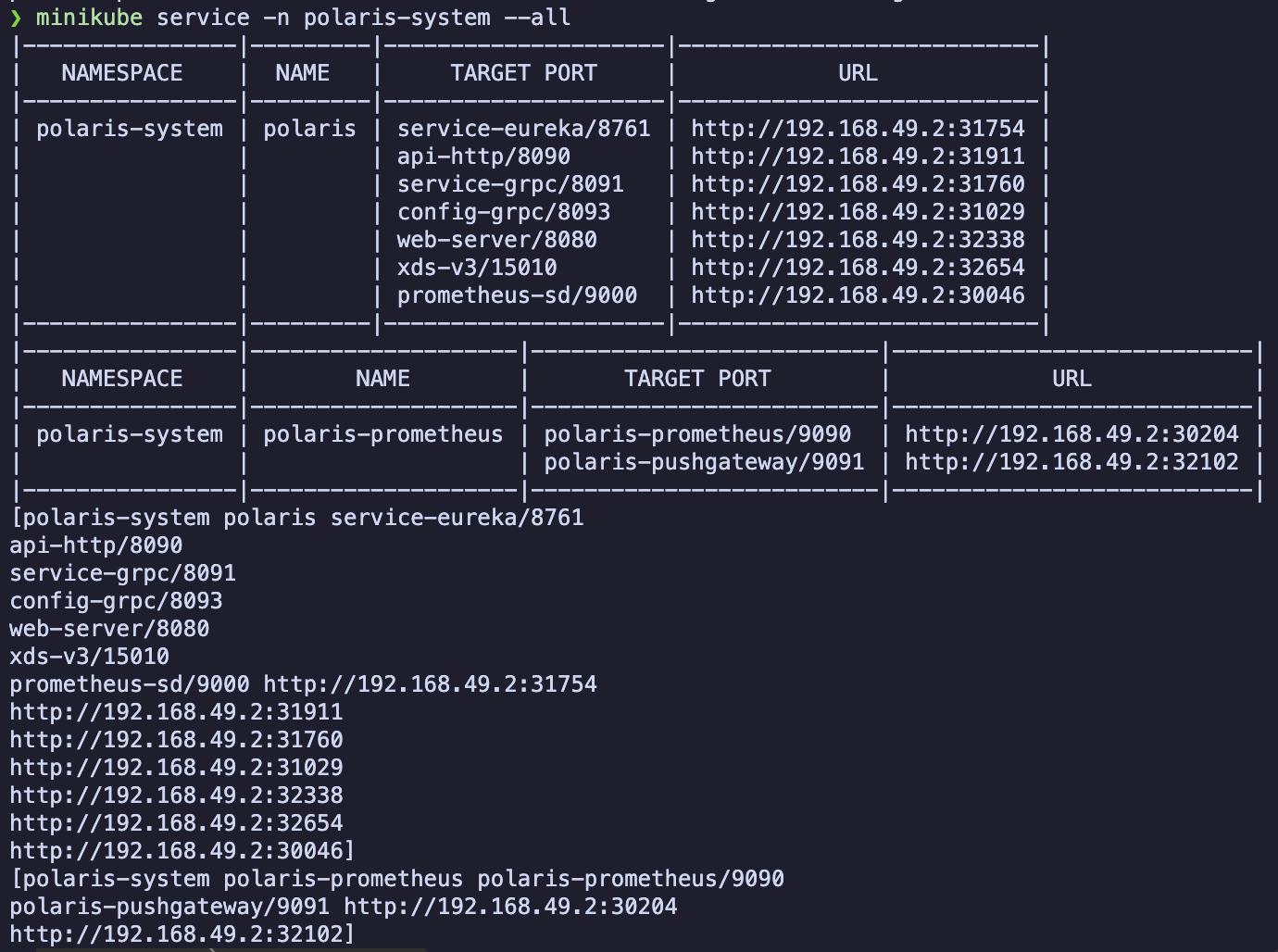 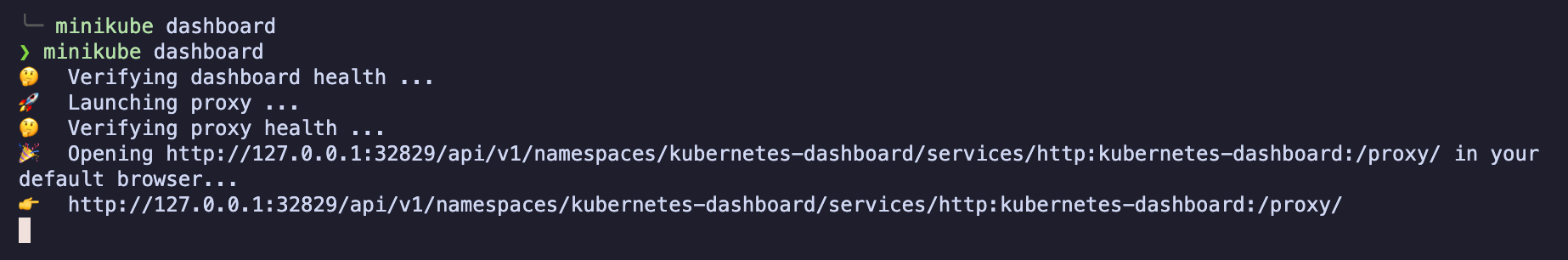